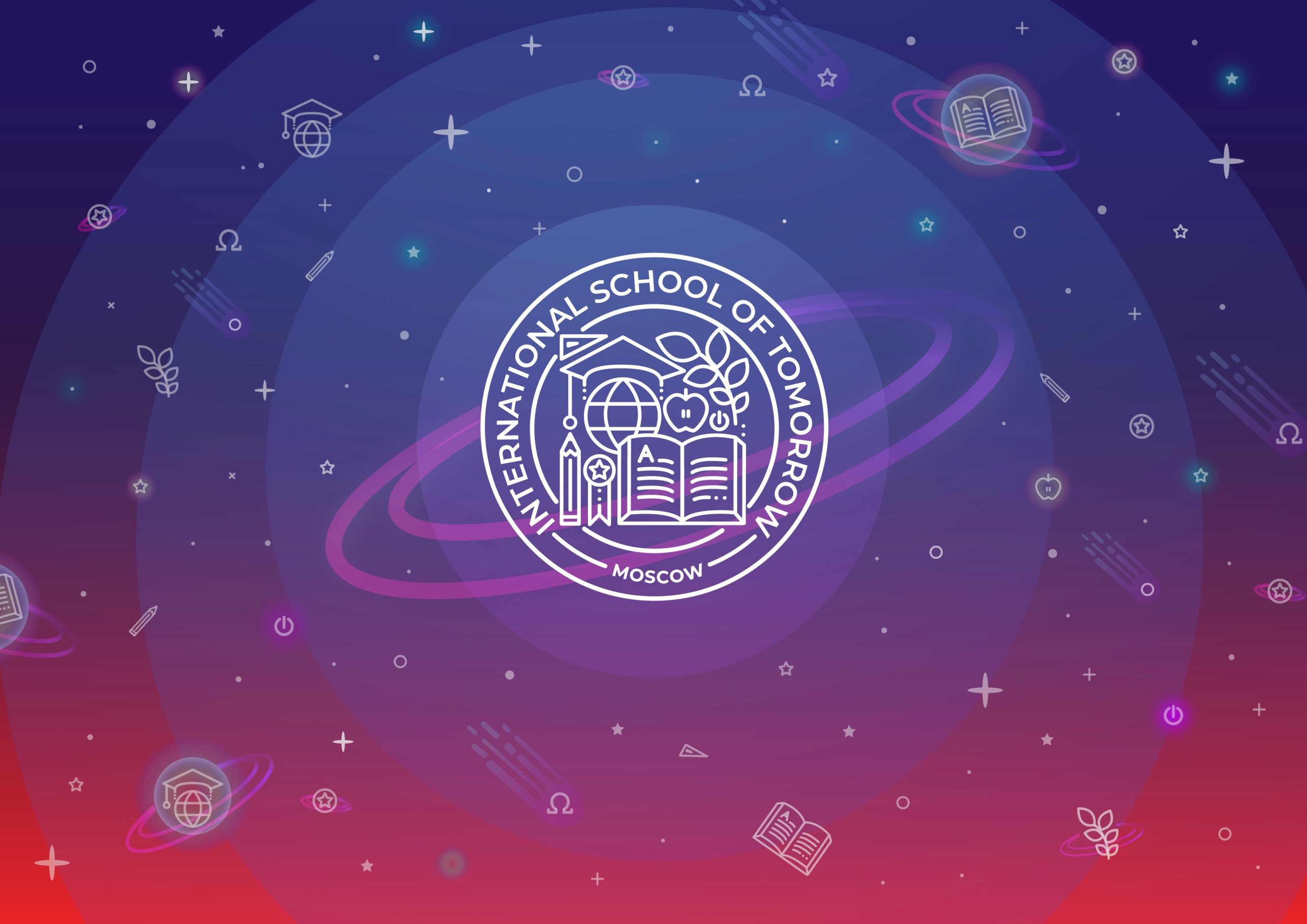 Годовая аттестация
 2023-2024
Годовая аттестация 2023-2024 уч.г. включает :
Контрольные работы без видео наблюдения 	
1-11 класс – с 10 по 30 апреля 2024 года
10-11 класс (экстернат) – с 1 по 10 апреля 2024 года

Контрольные работы с видео наблюдением (ZOOM)	 
4-11 класс 
(см.слайды 7-15)
	
Независимая диагностика МЦКО 
4 класс – 23 апреля 2024 года
7 класс – 26 апреля 2024 года
https://distant.isotm.ru
Индивидуальный учебный план
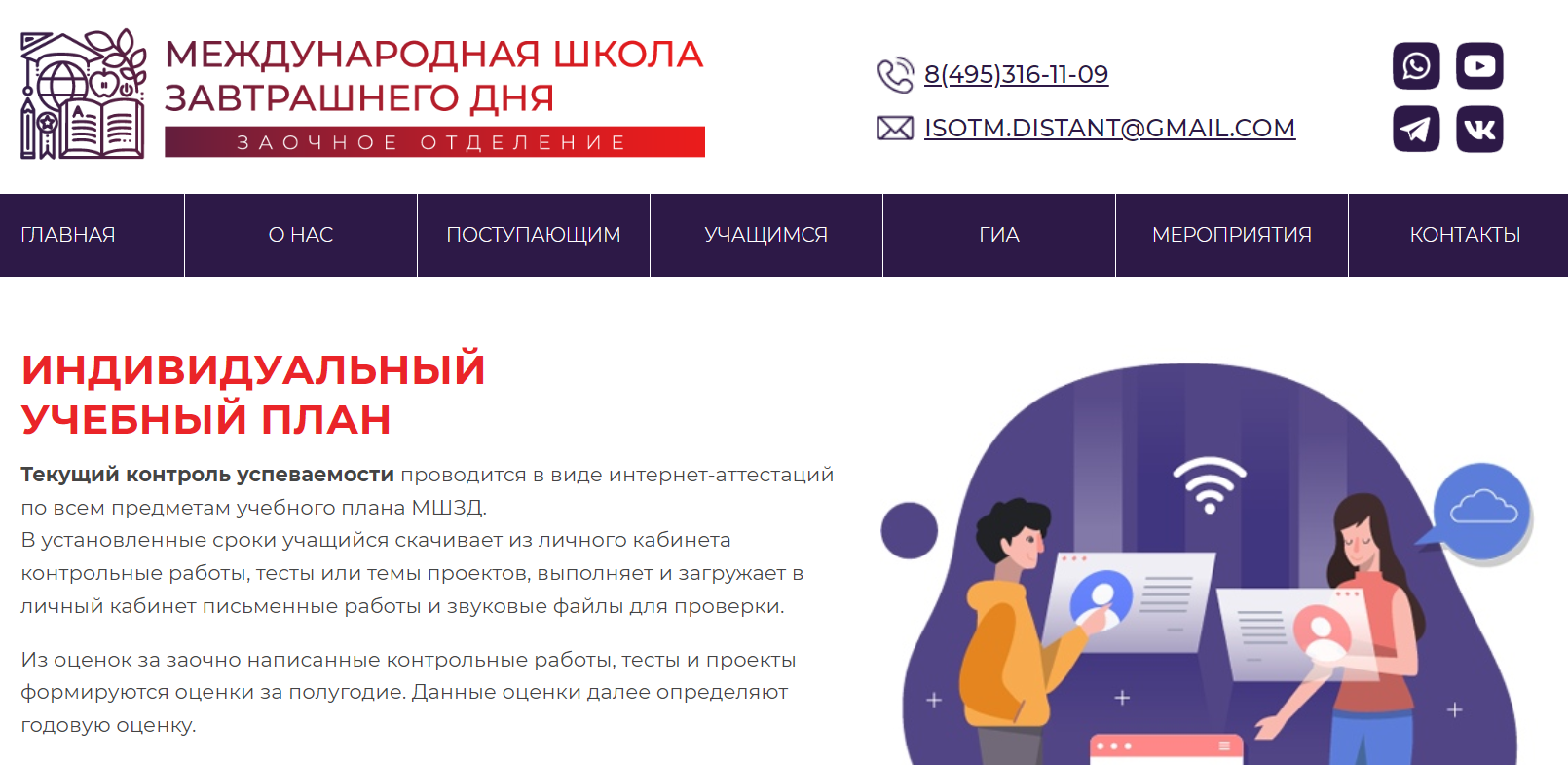 https://distant.isotm.ru
Тематическое планирование
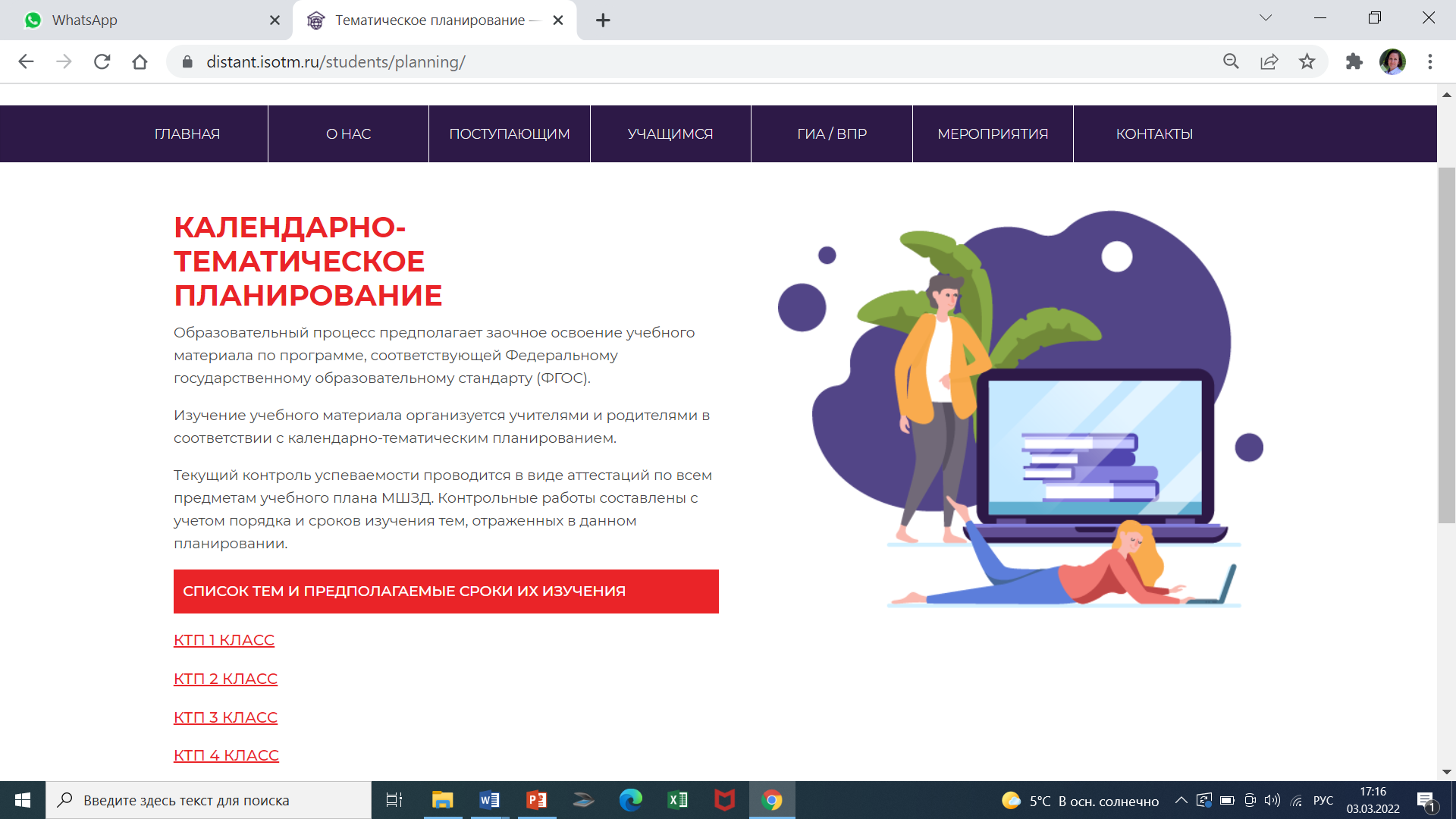 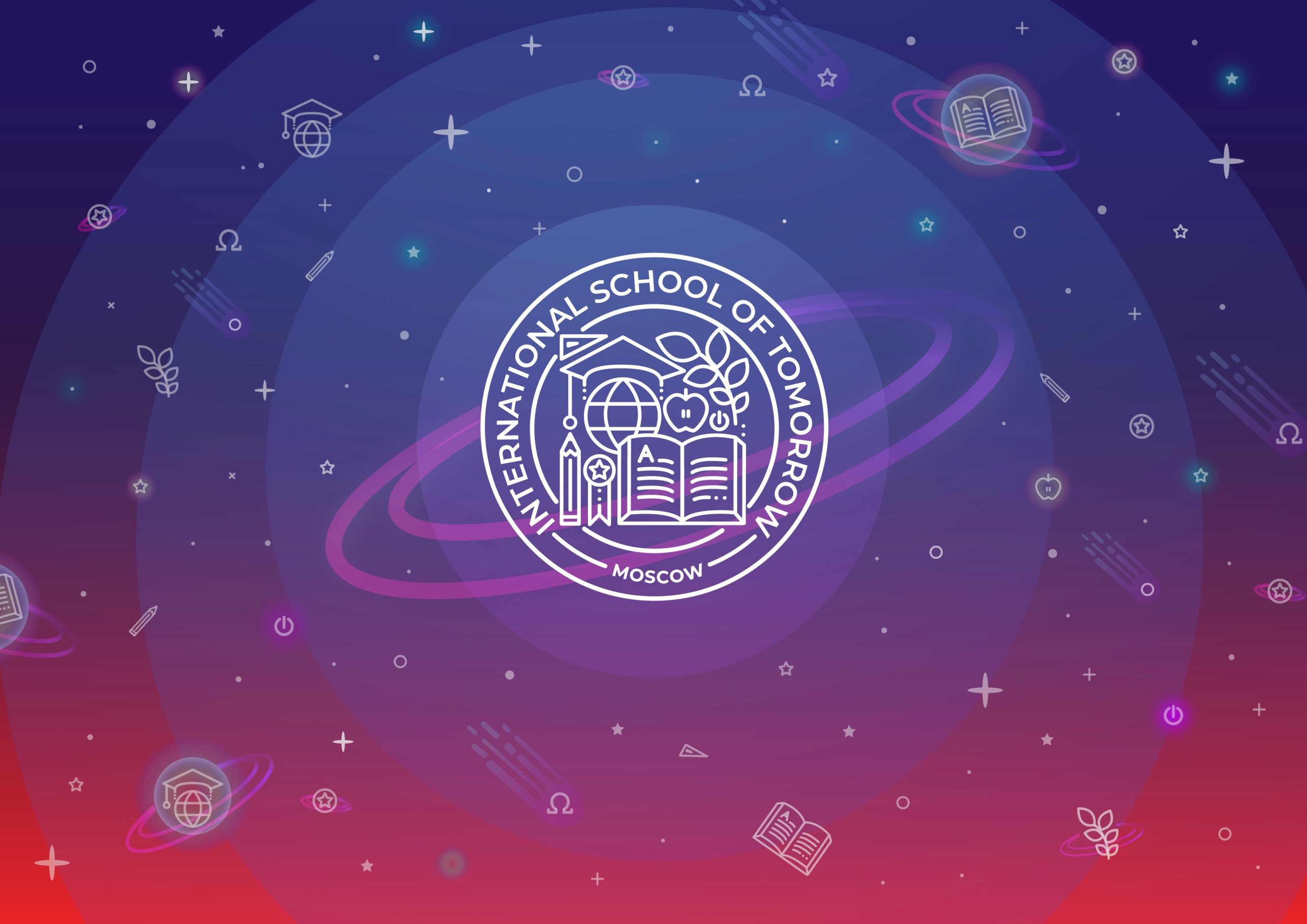 Контрольные работы
без видео наблюдения
Контрольные работы
по материалу - см.ИУП
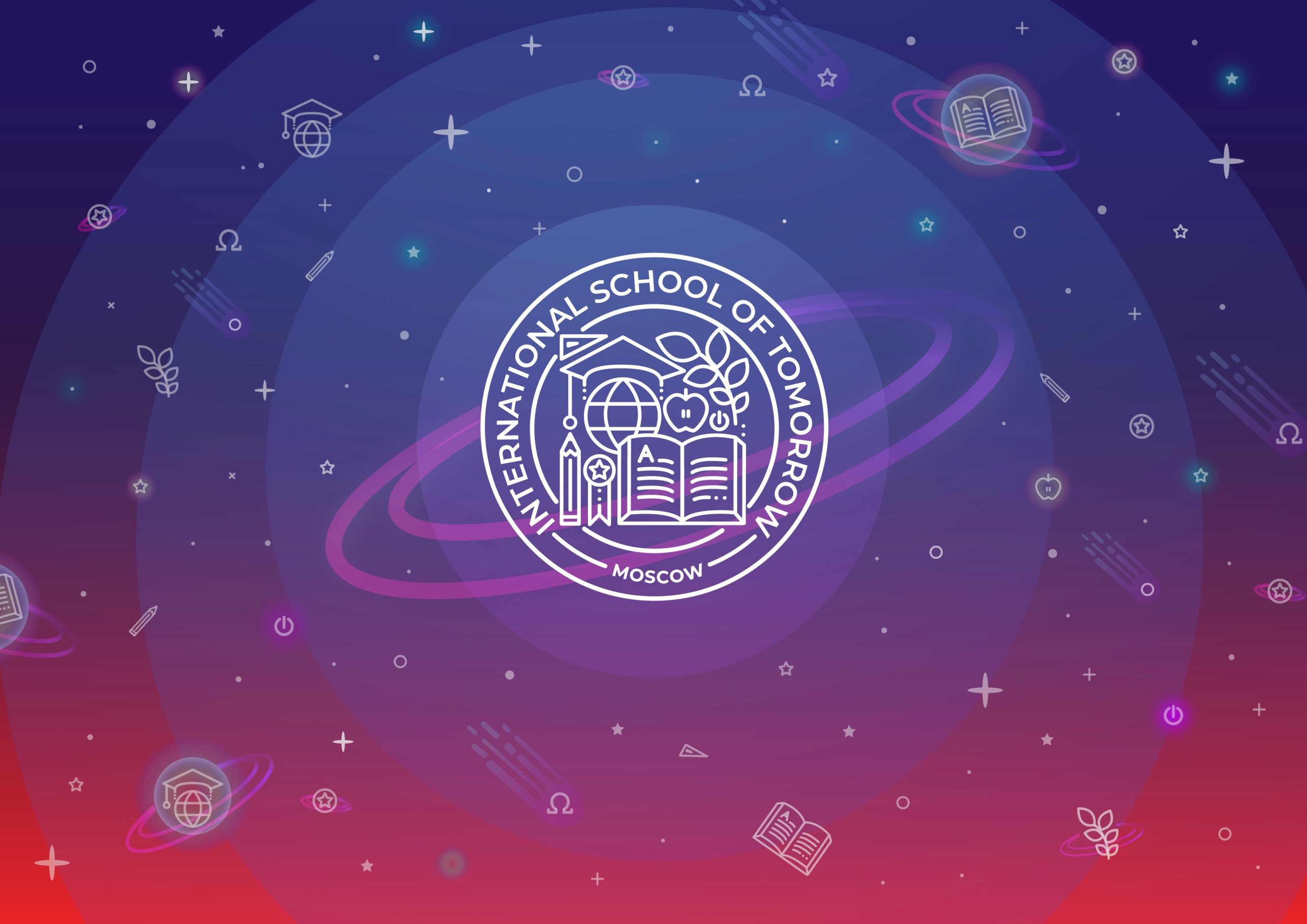 Контрольные работы 
с ZOOM наблюдением
4 класс
5 класс
6 класс
7 класс
8 класс
9 класс
10 класс
10-11 (экстернат) и 11 класс
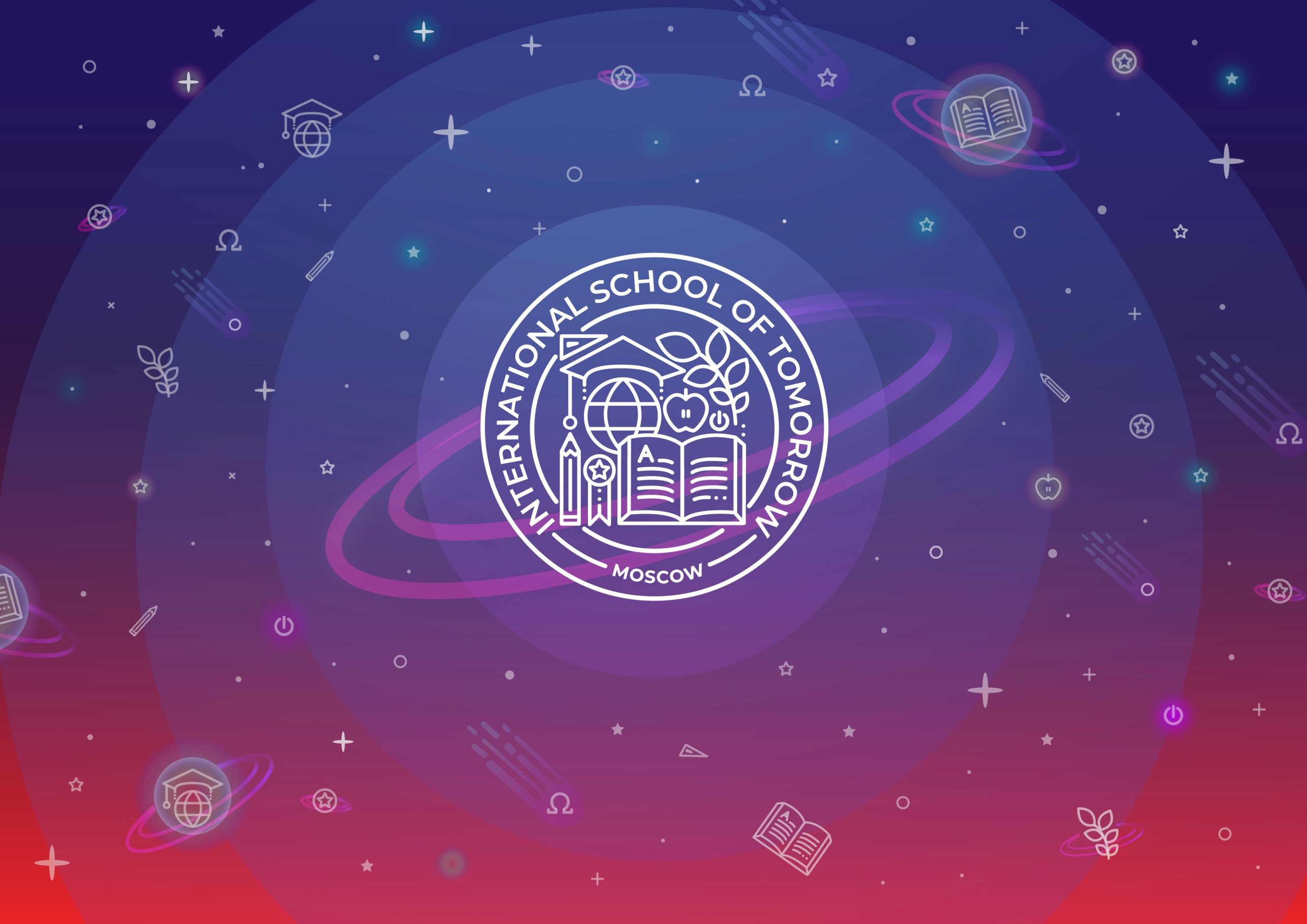 Независимая диагностика
МЦКО
(только для москвичей)
РУССКИЙ ЯЗЫК
4 класс – 23 апреля 2024 года
7 класс – 26 апреля 2024 года
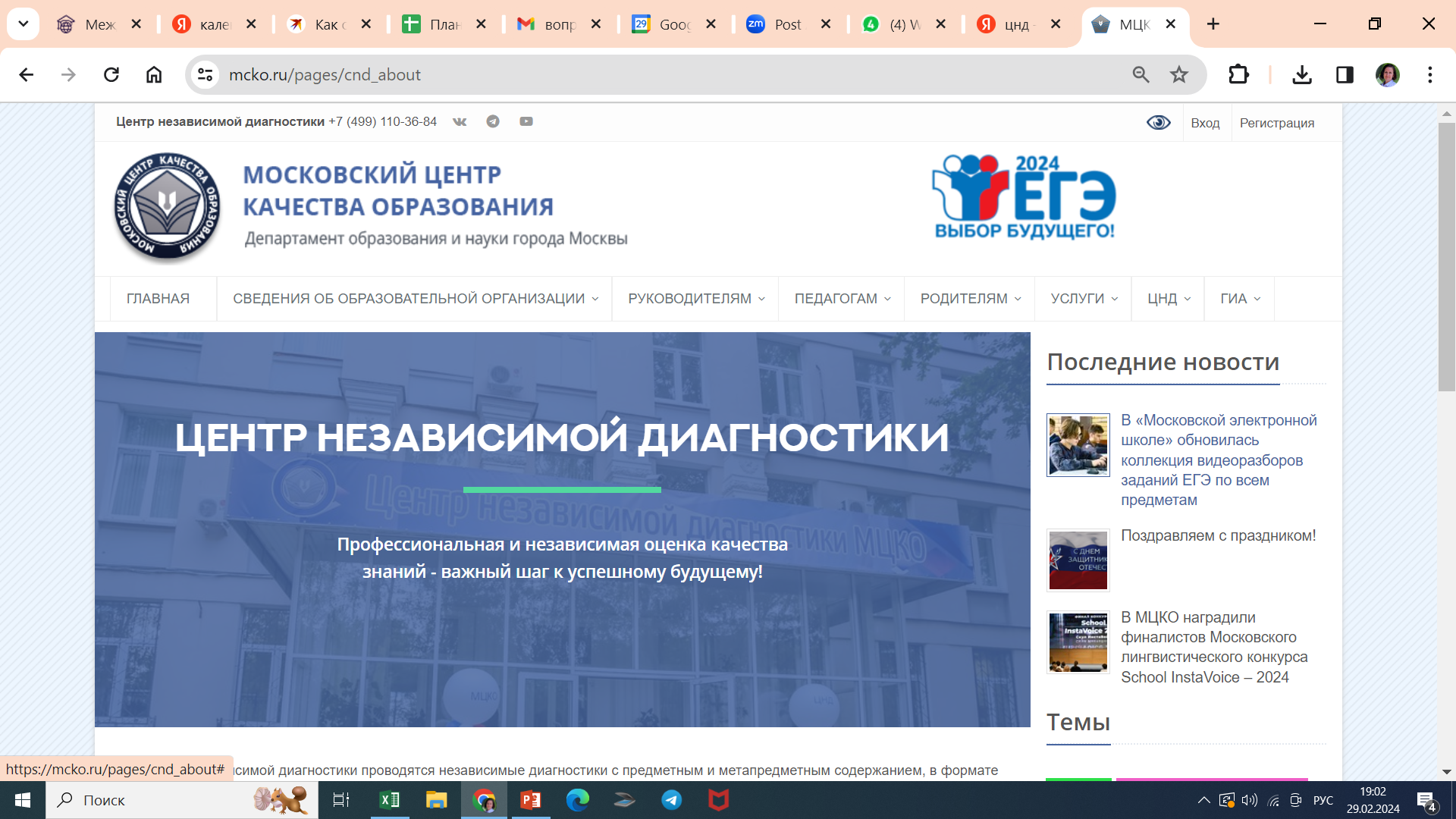 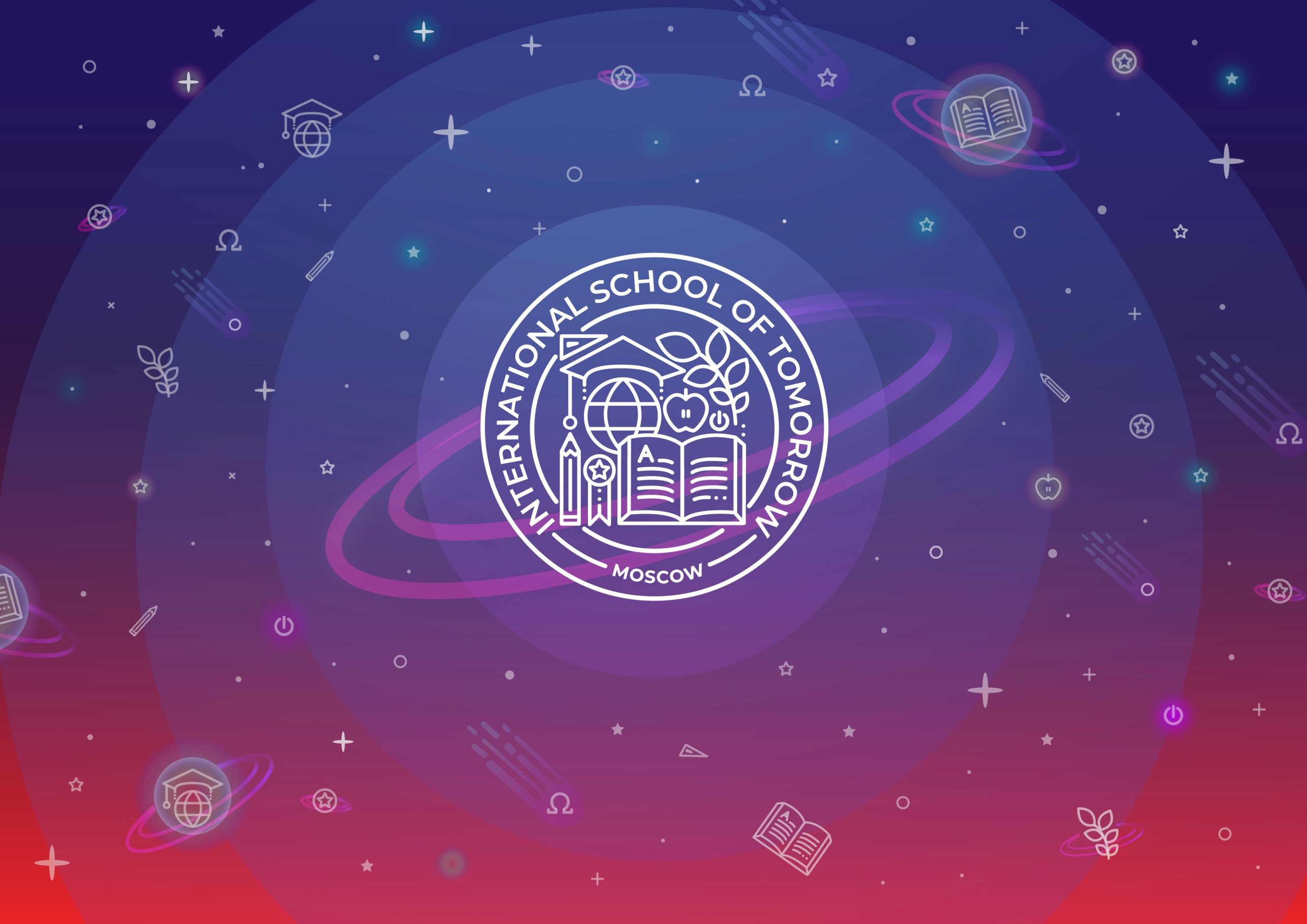